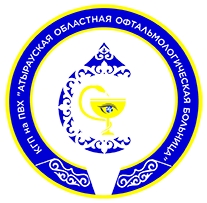 Коньюктурный отчетКГП на  ПХВ « Атыраускойобластной офтальмологической больницы» КДМП 2019год
Консультативно –диагностическая  помощь за 2019год 
    С целью обследования и лечения больных на более современном уровне, приближенном к международному стандарту приобретаются новые  оборудования и аппараты такие как: амблиокор, синоптофор, плиоптика, ОСТ, НRT, бесконтактный тонометр, автопериметр, АВ- скан, ФЭК – инфинити, операционный стол,  автоматический проектор знаков, сканер томографический оптический когерентный, офтальмоскоп ручной универсальный, офтальмологический шлем УВЧ-60 автоматической настройкой резонанс,элескулан . На лизинг приобрели  лазер SLT YAG TANGO.   В  2019 г  приобретены следующие  новейшие оборудование
Аппаратура оснащение КДМП:
Офтальмоскоп -4.
Офтальмоскоп прямой - 4(2008г)
Оптический набор стекол – 3
Цветотест -1 (1993г)
Фундускамера -1 (2003г)
Бесконтактный тонометр  -1
Гониоскоп-1
Операционный микроскоп -2 (2003 г) + 2008 г Leica (1)
A scan 111 -2003г-1
А/B- sсan- ueroscan- 2007г-1
i- Like Lazer 522- 2007г-1
Авторефрактометр -3 
Периметр автоматический- 2008г -1
Амбликорн-1 (2008г)
Факоэмульсификатор -2008г Infiniti -1
Компьютерная программа Eye.плеоптика,синаптофор. -1( 2009г)


Авторефкератометр -1
Щелевая лампа -4
Проектор знаков-3 2012г.
Оптический когерентный  томограф-1- 2011г.
Гейдельбергский  ретинальный  томограф    HRT  —1-2011г.
YAG/SLT лазер-1-2012г.
УВЧ-60-1-2012г.
«Элэскулап- Мед ТеКо»-1-2012г.
Пеленальный столик-1-2012г.
Офтальмоскоп – шлем Heine Omega 500-1-2012г
Автопериметр Humphrey -1 -2013г.
Dayton -1 приобретен в июне 2014г.
Работа КДМП
35451
33718
25249
23936
9782
10202
Прием врача взрослого офтальмолога за 2018-2019 гг.:
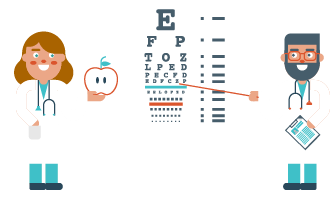 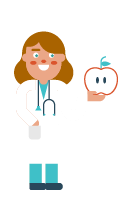 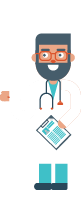 Работа детского кабинета  за 2018-2019 гг.:
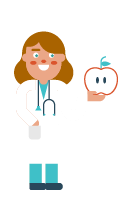 Работа тренажерного  кабинета  за 2019год
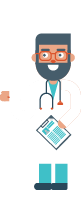 Услуги лазерного кабинета:
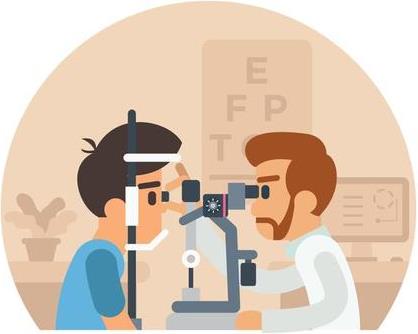 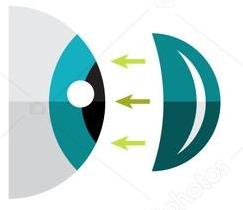 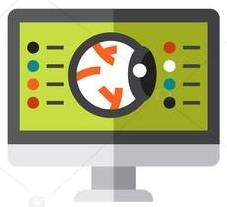 Диагностический кабинет        (отчет за 2019г)
Процедурный  кабинет
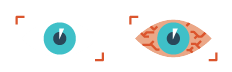 Лаборатория(ислед. анализов за 2018-2019 гг.)
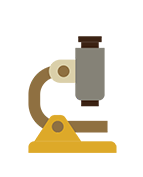 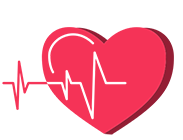 Амбулаторные операции (за 2018 г.)
Амбулаторные операции (за 2019 г.)
Спасибо за внимание!